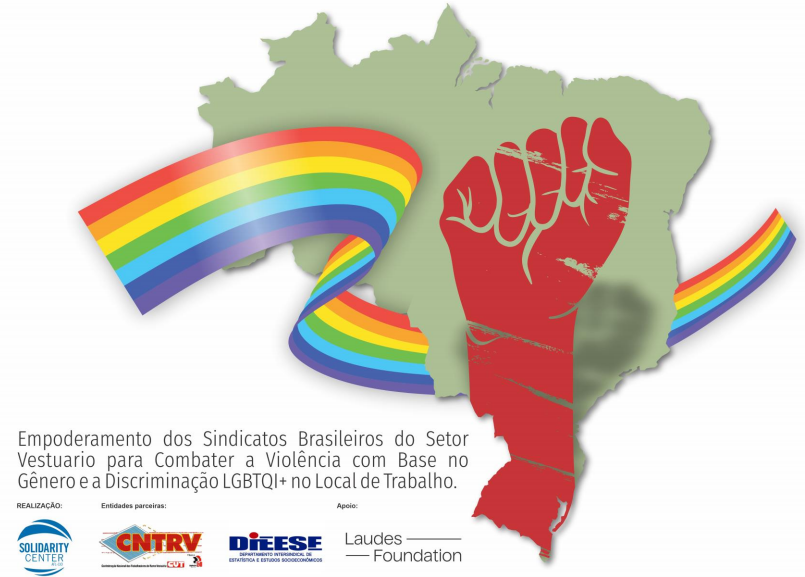 13ª PLENÁRIA ESTATUTÁRIA 

CUT DF

20.08.11
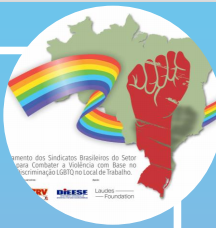 Política Pública: o que é
Conjunto de ações desencadeadas pelo Estado - nas escalas federal, estadual e municipal -, com vistas ao atendimento a determinados setores da sociedade civil
Uma Política pública possui dois elementos fundamentais: intencionalidade pública e resposta a um problema público
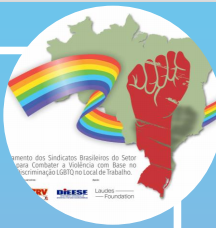 Baseadas em  4 elementos centrais
Dependem do envolvimento do governo
Da percepção de um problema
Da definição de um objetivo
Da configuração de um processo de ação
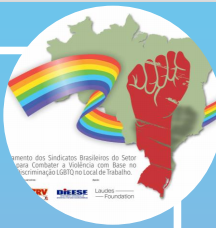 Políticas Sociais: o que é
São as ações de governo direcionadas a grupos específicos da sociedade que se encontra em situação de risco
O que demarca o conceito de política social é sua transitoriedade.
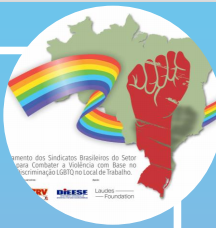 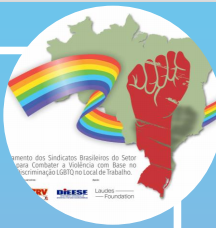 Políticas Sociais: o que é
Caráter distributivo, destinado principalmente às camadas de menor renda da sociedade, em situação de pobreza ou pobreza extrema, visando principalmente o desenvolvimento econômico, a eliminação da pobreza, a redução da desigualdade econômica e a redistribuição de riqueza e renda.[
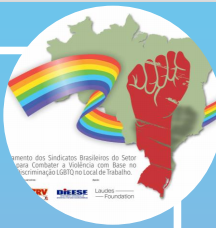 Um Pouco de História
1978
Início do movimento pela igualdade de direitos da população LGBTQIA+
Entre 1978 a 1982
Grupo Somos de Afirmação Homossexual - SP
1980
Grupo Gay da Bahia
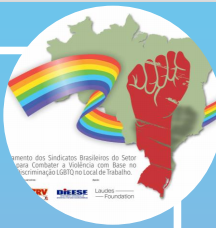 Um Pouco de História
1978/81
Lançamento do Jornal Lampião da Esquina
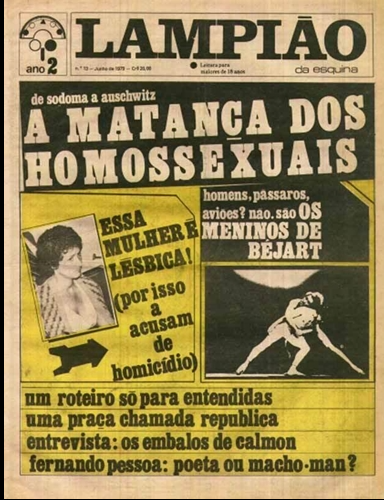 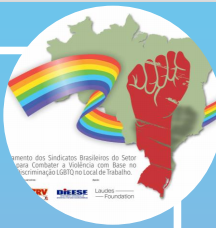 Um Pouco de História
1978
Fundação da International Gay Association (IGA), que um pouco mais tarde passaria a se chamar International Lesbian and Gay Association (ILGA)
1980
Militantes LGBT participam do 1º de maio no Estádio da Vila Eucllides, em São Paulo, e levam faixas com os dizeres ““Contra a discriminação do(a) trabalhador(a) homossexual”.
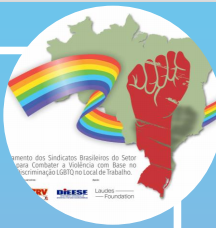 Um Pouco de História
1985
Alteração da Classificação Internacional de Doenças

 Conselho Federal de Medicina transferiu o diagnóstico de Homossexualidade [código 302.0] da categoria de Desvios e transtornos sexuais para a de Outras circunstâncias psicossociais,
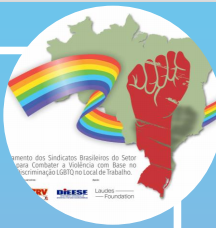 Um Pouco de História
1988
 
Constituinte

tentativa de incluir na redação do art. 5º da Constituição Federal de 1988 a expressa proibição da discriminação por motivo de orientação sexual
130 a favor; 317 contra; 14 em branco; 60 não foram ao plenário; 38 estavam ausentes do Congresso
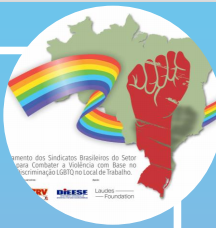 Um Pouco de História
“Os parlamentares evangélicos monopolizaram as discussões ontem durante a reunião matutina da Comissão da Soberania e dos Direitos do Homem e da Mulher do Congresso constituinte. Travaram um acirrado debate em torno da situação dos homossexuais no contexto da nova Constituição. A discussão chegou a tal ponto que o deputado Costa Ferreira (PFL-MA), de centro, ameaçou de ‘maldição e castigo’ os constituintes que ‘forem tolerantes com os homossexuais’.
Folha de São Paulo (1987, p. A-5)
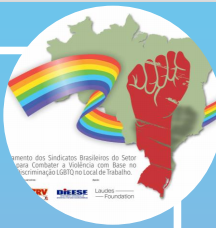 Um Pouco de História
1988
 
Constituição Federal
(art. 3º, inciso IV)

“promover o bem de todos, sem preconceitos de origem, raça, sexo, cor, idade e quaisquer outras formas de discriminação”
1988
 
Constituição Federal
(art. 5º)
“todos são iguais perante a lei, sem distinção de qualquer natureza, garantindo-se aos brasileiros e aos estrangeiros residentes no País a inviolabilidade do direito à vida, à liberdade, à segurança e à propriedade (...)”
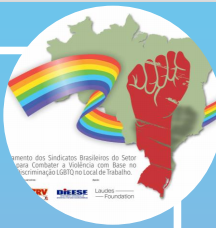 Um Pouco de História
1988
 
Constituição Federal
(inciso I do art. 19)

Estado Laico

Decreto nº 4.496, de 04 de fevereiro de 2002
“É vedado à União, aos Estados, ao Distrito Federal e aos Municípios: I – estabelecer cultos religiosos ou igrejas, subvencioná-los, embaraçar -  lhes o funcionamento ou manter com eles ou seus representantes relações de dependência ou aliança, ressalvada, na forma da lei, a colaboração de interesse público”
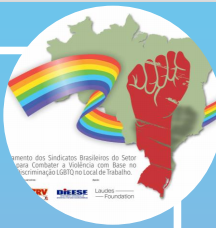 Um Pouco de História
1988

Foi criado o Programa Nacional de Controle de Doenças Sexualmente Transmissíveis e Aids
1990
Em 17 de maio, a assembléia geral da Organização Mundial da Saúde (OMS) aprovou a retirada do código 302.0 (Homossexualidade) da Classificação Internacional de Doenças, declarando que “a homossexualidade não constitui doença, nem distúrbio e nem perversão”.
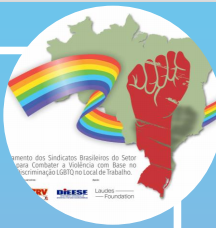 Um Pouco de História
1995

Foi criada Associação Brasileira de Gays, Lésbicas e Travestis – ABGLT
(31 grupos)
1995
O tema da discriminação com base na orientação sexual foi formalmente suscitado, pela primeira vez em um foro das Nações Unidas, na Conferência Mundial de Beijing
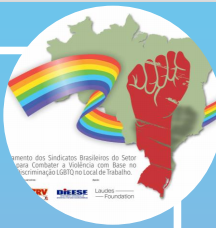 Um Pouco de História
1996 (a 2002)
I Programa Nacional de Direitos Humanos (PNDH)

“Apoiar programas para prevenir a violência contra grupos em situação mais vulnerável, caso de crianças e adolescentes, idosos, mulheres, negros, indígenas, migrantes, trabalhadores sem terra e homossexuais”

“Propor legislação proibindo todo tipo de discriminação, com base em origem, raça, etnia, sexo, idade, credo religioso, convicção política ou orientação sexual, e revogando normas discriminatórias na legislação infraconstitucional, de forma a reforçar e consolidar a proibição de práticas discriminatórias existentes na legislação constitucional”
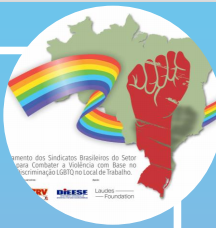 Um Pouco de História
1999

Conselho Federal de Psicologia

Resolução 001/99

amplia a CID 10 no sentido de a homossexualidade não ser mais considerada doença, estabelecendo “normas de atuação para os psicólogos em relação à questão da Orientação Sexual”
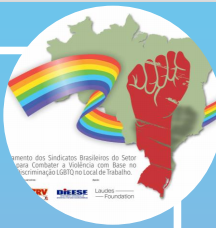 Um Pouco de História - CUT
1999


Plenária Nacional Aprova Resolução incluindo o tema da agenda da Central
2000 

Criação de Grupo de Trabalho Voltado para Orientação e Diversidade Sexual na estrutura da Comissão Nacional de Combate ao Racismo (CNCDR)
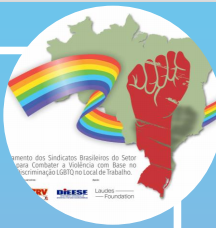 Um Pouco de História - CUT
Início do Projeto “A Orientação Sexual, o Marcado de Trabalho e o Movimento Sindical: Uma Ação Política!”
O Projeto 
- Abril/2000: Seminário Nacional: “Homossexualidade, Trabalho e Sindicalismo”
De 30 de junho a 16 de julho/2000: Aplicação de Pesquisa: “A homossexualidade, o trabalho e o movimento Sindical”
De Julho/2000 a Maio/2001: Oficinas Regionais
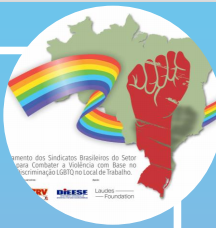 Resultados da Pesquisa

Aplicação em 14 CECUTs

Distribuição: 2758

Respostas: 1262
54,4% homens; 43,3% mulheres
37% brancos
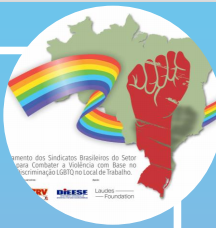 Resultados da Pesquisa
LGBT na Agenda da CUT

75,2% responderam SIM

Como?
20,9%: Com debates e processo de formação; 
15,9% Com debates nos sindicatos;
14,8% Como item de pauta de reivindicações.
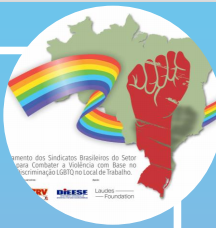 Resultados da Pesquisa

Exercício da Homossexualidade

90%: disseram que deve ser incorporado aos direitos humanos.

89,8%: disseram que é um direito individual.
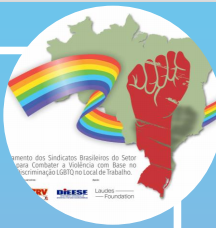 Um Pouco de História
2000

Declaração de Santiago

O Governo Brasileiro levou o tema para a Conferencia Regional das Américas preparatória para a Conferencia de Durban
2001

Conferencia Mundial contra o Racismo, a Discriminação Racial, a Xenofobia e Formas Correlatas de Intolerância
(Durban, África do Sul)
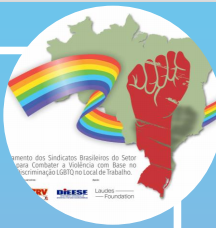 Um Pouco de História
2001
Conselho Nacional de Combate à Discriminação 
(CNCD)

Foi uma das primeiras medidas adotadas pelo governo brasileiro para implementação das recomendações oriundas da Conferencia de Durban

Uma das vertentes temáticas tratadas pelo CNCD está o Combate à Discriminação com base na orientação sexual.
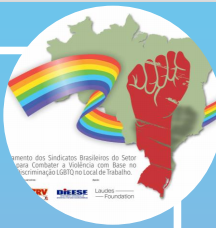 Um Pouco de História
2002

II Programa Nacional de Direitos Humanos (PNDH II)

“Garantia do Direito à Liberdade: Orientação Sexual”
Ações Implementadas

- apoio do governo ao reconhecimento da união estável entre casais homoafetivos (por meio da Advocacia-Geral da União e da Procuradoria-Geral da República); 
- a modificação do censo demográfico para obter dados a respeito da população LGBT;
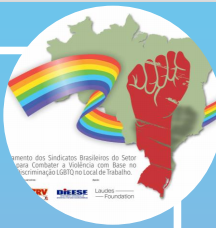 Um Pouco de História
2002

II Programa Nacional de Direitos Humanos (PNDH II)

“Garantia do Direito à Liberdade: Orientação Sexual”
Ações Implementadas

o combate à violência e a proteção e promoção dos direitos humanos, através dos Centros de Referência LGBT;
iniciativas para sensibilização de profissionais da educação quanto à diversidade sexual, como o curso Gênero e Diversidade na Escola;
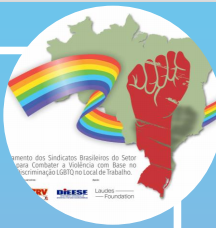 Um Pouco de História
2002

II Programa Nacional de Direitos Humanos (PNDH II)

“Garantia do Direito à Liberdade: Orientação Sexual”
Ações Implementadas

ações na área da prevenção, tratamento e atenção ao HIV/aids; e 
o estímulo à “formulação, implementação e avaliação de políticas públicas para a promoção social e econômica da comunidade LGBT”
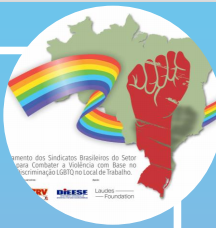 Um Pouco de História - CUT
2003 (Agosto)


Aniversário de 20 Anos da Central

Registro da incorporação do tema na agenda da CUT
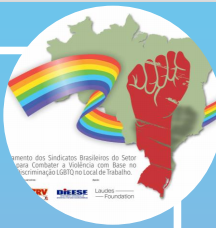 Um Pouco de História
2003
Conselho Nacional de Imigração

Editou resolução administrativa por meio da qual o Brasil passou a reconhecer, para efeito de concessão de vistos, a união de pessoas do mesmo sexo, desde que comprovada a união estável, garantindo visto temporário, permanente ou residência para companheiro (a) de cidadã (ao) brasileiro ou estrangeiro, residente no Brasil.
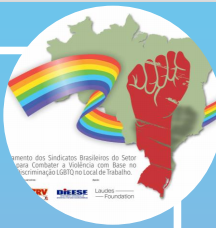 Um Pouco de História
2003

CNCD

Comissão Temática Permanente

Receber denuncias de violações de direitos humanos, com base na orientação sexual.
2003
CNCD

Comissão Temática Permanente

Elaborar o Programa Brasileiro de Combate à Violência e a Discriminação de Gays, Lésbicas, Travestis, Transgêneros e Bissexuais de Promoção da Cidadania Homossexual: BRASIL SEM HOMOFOBIA
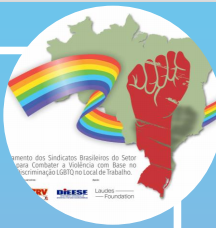 Um Pouco de História
2003

Lançamento da Frente Parlamentar pela

 Livre Expressão Sexual (outubro/2003), 

Rebatizada posteriormente como Frente pela Cidadania 
LGBT
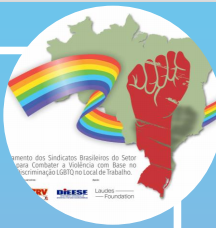 Um Pouco de História
2004
Programa Brasileiro de Combate à Violência e a Discriminação de Gays, Lésbicas, Travestis, Transgêneros e Bissexuais de Promoção da Cidadania Homossexual: 
BRASIL SEM HOMOFOBIA

Construído em conjunto entre o governo e a sociedade civil no decorrer de 2003 e lançado em 25 de maio de 2004
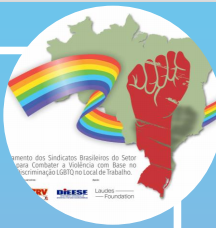 Um Pouco de História
2004
Programa Brasil Sem Homofobia
(Objetivos)

Reprimir a discriminação com base na orientação sexual, garantindo ao segmento LGTB o pleno exercício de seus direitos humanos fundamentais
2004
Programa Brasil Sem Homofobia
(Objetivos)

Promover a cidadania de gays, lésbicas, travestis, trangêneros e bissexuais, a parir da equiparação de direitos e do combate à violência e à discriminação homofóbica, respeitando a especificidade de cada um desses grupos populacionais
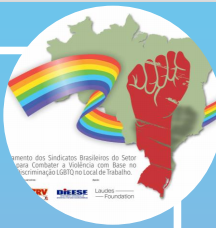 Um Pouco de História
2004
Programa Brasil Sem Homofobia
(Foco)
Apoio a projetos de fortalecimento de instituições públicas e não-governamentais que atuam na promoção da cidadania homossexual e/ou no combate à homofobia;
Capacitação de profissionais e representantes do movimento homossexual que atuam na defesa de direitos humanos;
Disseminação de informações sobre direitos, de promoção da autoestima homossexual e
Incentivo à denúncia de violações dos direitos humanos do segmento LGBT
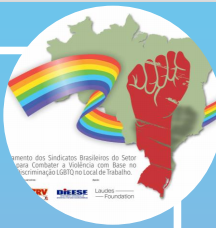 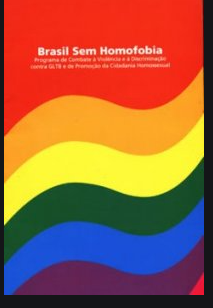 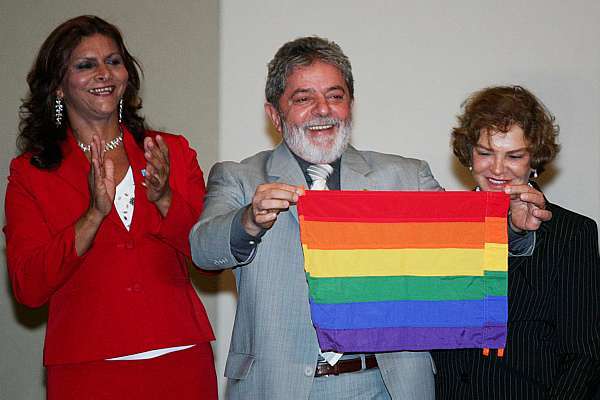 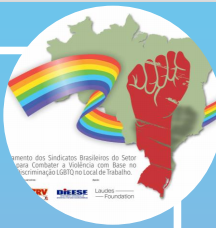 Um Pouco de História
2006


Apresentação de proposituras que garantem os direitos LGBT - PLC 122/2006 - projeto de criminalização da homofobia; (Iara Bernardi do PT/SP em 2001) 8 anos no Senado e foi arquivado sem aprovação
2006
Lei Maria da Penha 

Além de avançar na proteção dos direitos da mulher, por meio do caput do art. 2º e do art. 5º, parágrafo único, a lei deixa claro que é aplicável independente da orientação sexual da vítima, garantindo assim a sua validade para mulheres LGBT.
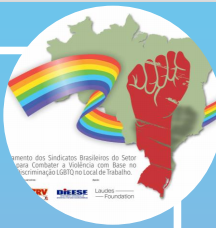 Um Pouco de História
2008

I Conferência Nacional LGBT
2008
SPM

2º Plano Nacional de Políticas para as Mulheres

- Contemplando ações voltadas para mulheres lésbicas e bissexuais e de combate ao sexismo e a lesbofobia
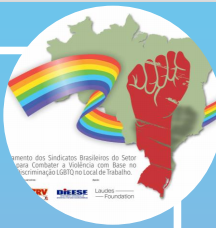 Um Pouco de História
2008
Regulamentação do Processo Transexualizador no âmbito do Sistema Único de Saúde – SUS (Portaria nº 457/2008) 

O procedimento inclui o tratamento hormonal pré-operatório, o acompanhamento terapêutico, cirurgia de transgenitalização ou redefinição de sexo.
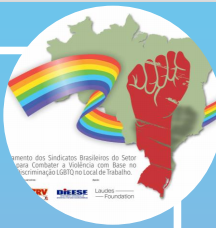 Um Pouco de História
2008

Conferência Nacional de Educação Básica aprovou várias deliberações dentro do eixo temático de Inclusão e Diversidade na Educação Básica, cinco das quais especificamente relacionadas à educação sobre diversidade sexual
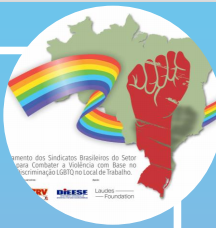 Um Pouco de História
2009

Plano Nacional de Direitos Humanos III (PNDH III – decreto nº 7.037/2009)

um Objetivo Estratégico com oito ações programáticas específicas visando à “garantia do respeito à livre orientação sexual e identidade de gênero”, dentro da meta de “universalizar direitos em um contexto de desigualdades”
e terceiro eixo orientador o título
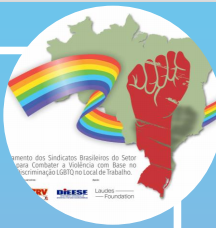 Um Pouco de História
2009
(14 de maio)

Plano Nacional de Promoção da Cidadania e Direitos Humanos de LGBT, com 180 ações
2009
SNDH/PR

Coordenação-Geral de Promoção dos Direitos de LGBT
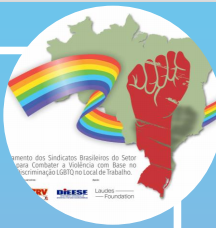 Um Pouco de História
2010 

Conselho Nacional Contra à Discriminação e Promoção dos Direitos de Lésbicas, Gays, Bissexuais, Travestis e Transexuais 
(decreto nº 7.388/2010)
2010 

 Portaria do MPOG nº 233/2010 – Assegura o direito do uso do nome social por servidores públicos travestis e transexuais
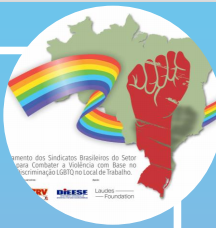 Um Pouco de História
2010 

 Conferência Nacional de Educação aprovou vinte e cinco deliberações em relação a gênero e diversidade sexual.
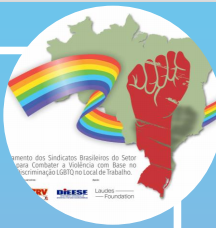 Um Pouco de História
2010
Decreto de 4 de junho

Dia Nacional de Combate à Homofobia 

17 de maio
2011

Inclusão do módulo de atendimento “Homofobia/LGBT” no recebimento de denuncias do Disque Direitos Humanos – Disque 100
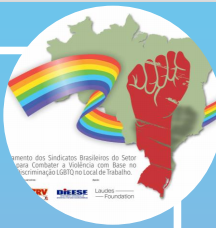 Um Pouco de História
2011 

Política Nacional de Saúde Integral de Lésbicas, Gays, Bissexuais, Travestis e Transexuais 

(PNSILGBT – Portaria GM/MS nº 2.836/2011)
2011

Criação do Comitê Técnico de Saúde Integral de Lésbicas, Gays, Bissexuais, Travestis e Transexuais.

 (Portaria GM/MS 2.837/2011)
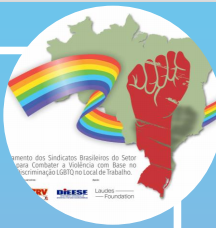 Um Pouco de História
2011 

II Conferencia Nacional de Políticas Públicas de Direitos Humanos de LGBT.
2011

Criação do Comitê Técnico de Saúde Integral de Lésbicas, Gays, Bissexuais, Travestis e Transexuais.

 (Portaria GM/MS 2.837/2011)
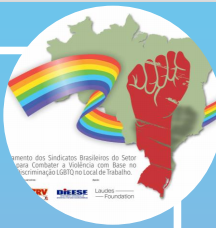 Um Pouco de História
2011 

Reconhecimento da união estável homoafetiva pelo STF
(ADPF 132)
2011 

Projeto Escola sem Homofobia.

(“kit gay”)
2012 

Criação de 20 Centros de Referência em Direitos Humanos
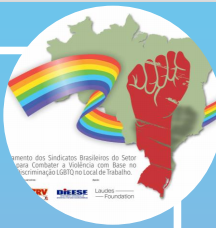 Um Pouco de História
2012 

Aumento de orçamento para a Coordenação Nacional LGBT
2012

Lançamento da Campanha Televisiva Nacional de Sensibilização da População Contra a Homofobia 

(Unesco, PNUD, TV Globo e SDH/PR)
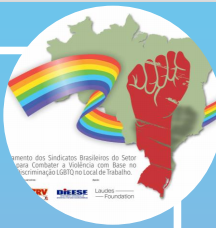 Um Pouco de História
2013
(Portaria SDH/PR nº 766 de 3 de julho)

Sistema Nacional de Promoção de Direitos e Enfrentamento à Violência Contra Lésbicas, Gays, Bissexuais, Travestis e Transexuais – LGBT

Tripé da Cidadania
Coordenação Nacional da Política LGBT
Conselho Nacional LGBT
Plano Nacional de Promoção da Cidadania e DH LGBTs
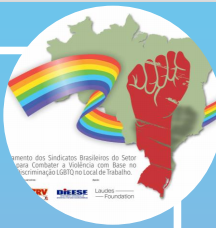 Um Pouco de História
2013

incentivar e apoiar a instalação de Conselhos e coordenadorias LGBT nos âmbitos Estadual, Distrital e Municipal 
 promover a troca de experiência entre esses órgãos, 
promover a interlocução entre os Poderes Legislativo, Executivo e Judiciário
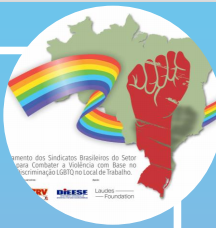 Um Pouco de História
2013

aplicar e monitorar o cumprimento do Objetivo Estratégico V do PNDH3, 
monitorar as violências sofridas pela população LGBT e 
formular políticas públicas de enfrentamento em suas distintas formas, entre outras
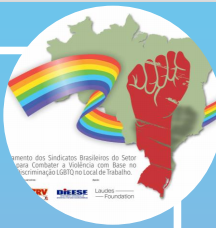 Um Pouco de História
2014 

Intalação do Comitê Nacional de Políticas Públicas LGBT no âmbito da Secretaria de Direitos Humanos Portaria nº 767 de 3 de julho de 2013) 

- objetivo de articular entre gestores dos estados e municípios o desenvolvimento de políticas públicas para a população LGBT.
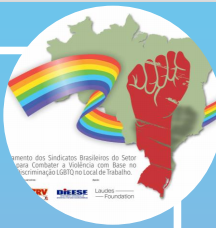 Um Pouco de História
2015
STF 

A adoção para casais homoafetivos é reconhecida em nosso país como adoção homoparental
2016 

III Conferencia Nacional de Políticas Públicas de Direitos Humanos de LGBT.
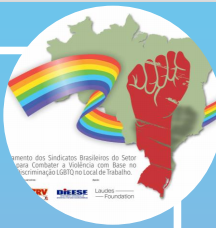 Um Pouco de História
RETROCESSOS
2018

Governo Temer: encaminhou aos Estados a solicitação de sua adesão e assinatura formal a um Pacto Nacional de Enfrentamento a Violência LGBTFóbica
No entanto....
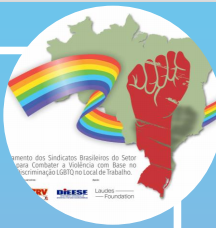 No entanto....
Centenas de adolescentes e jovens são expulsos diariamente de suas casas;
Travestis, transexuais, Gays e Lésbicas são forçadas/os a abandonar as escolas por falta de uma política de respeito à diversidade sexual.
No mundo, 75 países criminalizam a homossexualidade e em sete há pena de morte para os homossexuais.
milhares são demitidos ou perseguidos no trabalho por discriminação quanto à sua orientação sexual;
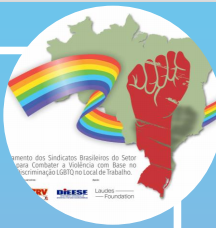 Um Pouco de História
RETROCESSOS
- Projeto de Lei 6583 de 2013, que cria o Estatuto da Família

- 2018 - Governo Temer: encaminhou aos Estados a solicitação de sua adesão e assinatura formal a um Pacto Nacional de Enfrentamento a Violência LGBTFóbica

- DECRETO Nº 9.759, DE 11 DE ABRIL DE 2019
Extingue e estabelece diretrizes, regras e limitações para colegiados da administração pública federal.
Bandeiras da CUT
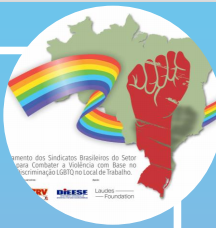 Bandeiras da CUT
Respeito ao Estado Laico;
A implementação efetiva do Plano Nacional de Promoção dos Direitos Humanos e Cidadania de LGBT, com garantia de recursos orçamentários e o monitoramento por parte do controle social;
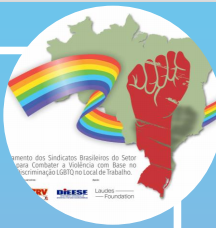 Bandeiras da CUT
Promoção e implementação de cláusulas que garantam a isonomia de tratamento entre os casais do mesmo sexo no mercado de trabalho;
Retomada das atividades do Conselho Nacional LGBT
Implementação da Política Integral da Saúde LGBT (CNS/2009);
Garantia de respeito à diversidade nas escolas
Prevenção e Combate à Homofobia
Atenção
. Homossexualidade: sim! 
					Homossexualismo: não!

Até 1975 – OMS considerava o homossexualismo uma doença. 
No Brasil, em 1985 o INSS retirou o homossexualismo do seu catálogo de doenças. 
O CFP, na década de 90, aboliu o uso da expressão e proibiu os pretensos  tratamentos de cura da homoafetividade.
Orientação Sexual: sim!
					Opção Sexual: não!

Orientação sexual significa por quem sentimos desejo de nos relacionarmos amorosa e sexualmente, para qual direção
nossos desejos orientam os nossos olhares
(hetero, homo e bi)
Identidade de Gênero: refere-se  à maneira como alguém se sente e apresenta para si e para os demais.

Travestis – são pessoas com identidade de gênero oposta ao sexo biológico. Realizam modificações no corpo – temporária ou definitivas- mas, não rejeitam o seu órgão sexual.  

Transexuais – não aceitam o sexo biológico e só se sentem completas com a cirurgia de sexo.
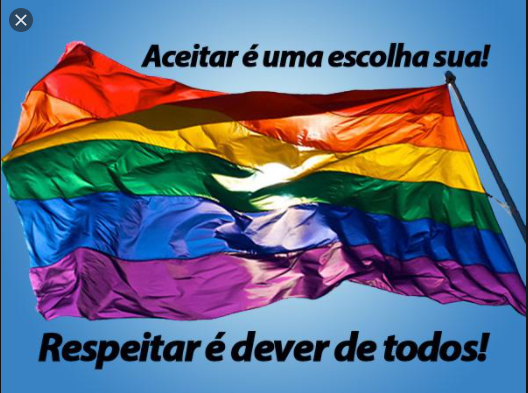 Bel da CUT (Maria Izabel da Silva )


belconsultoriaformacao@gmail.com